עמוד ראשי של משתמש
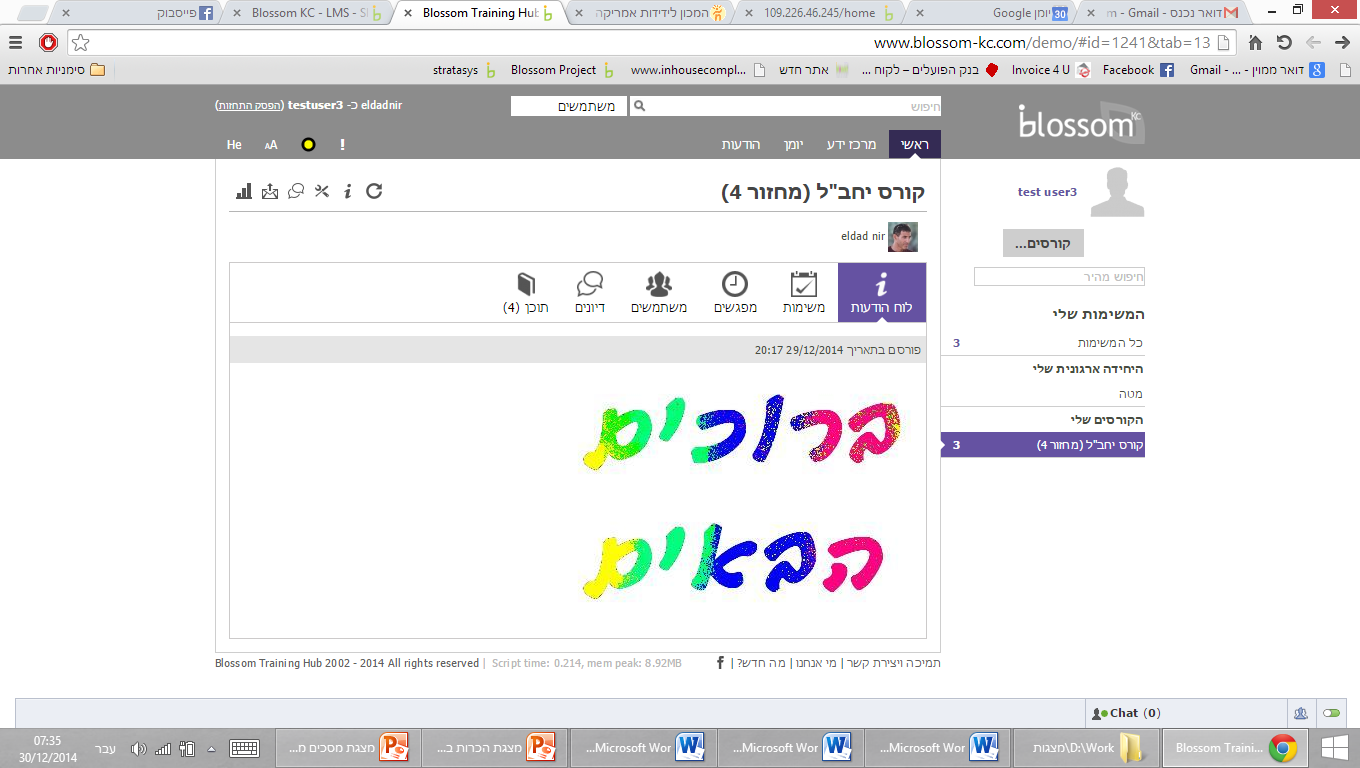 עמוד המשימות בקורס
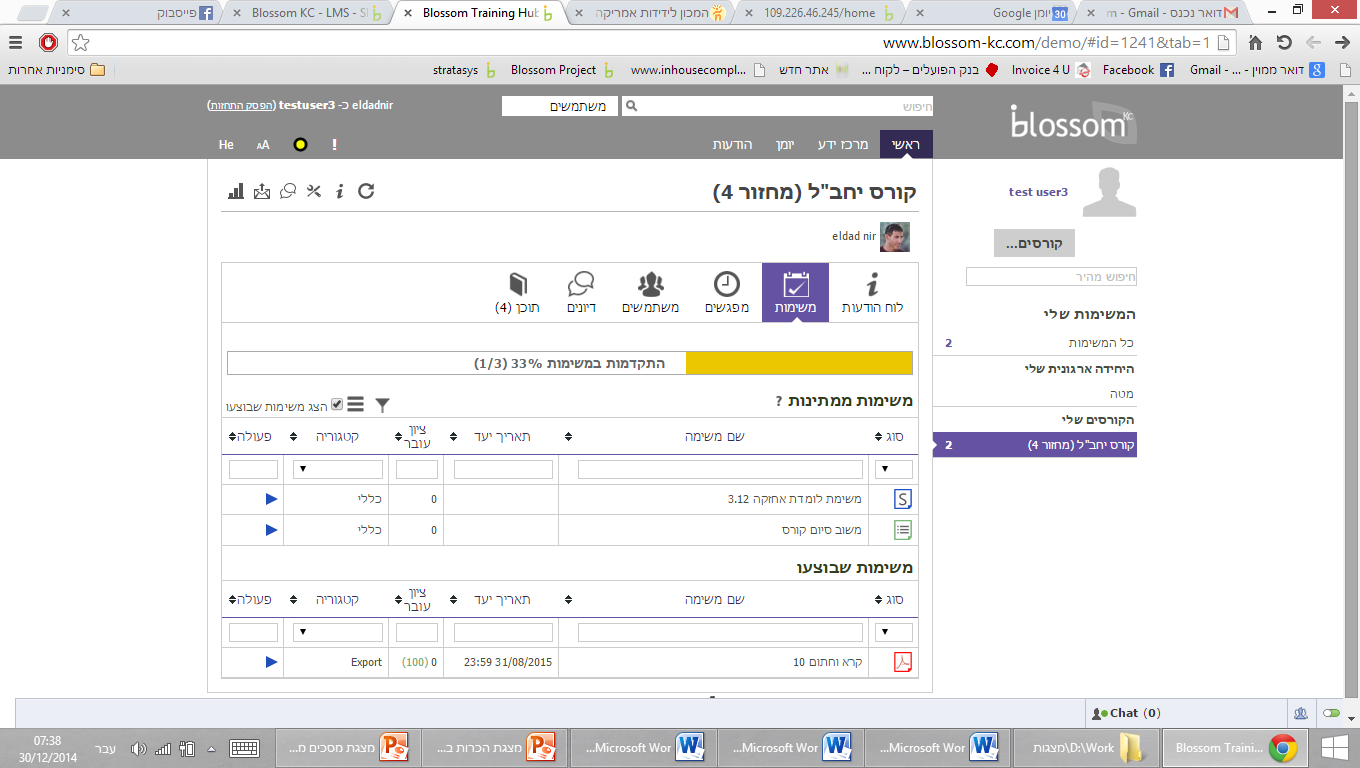 יומן המפגשים
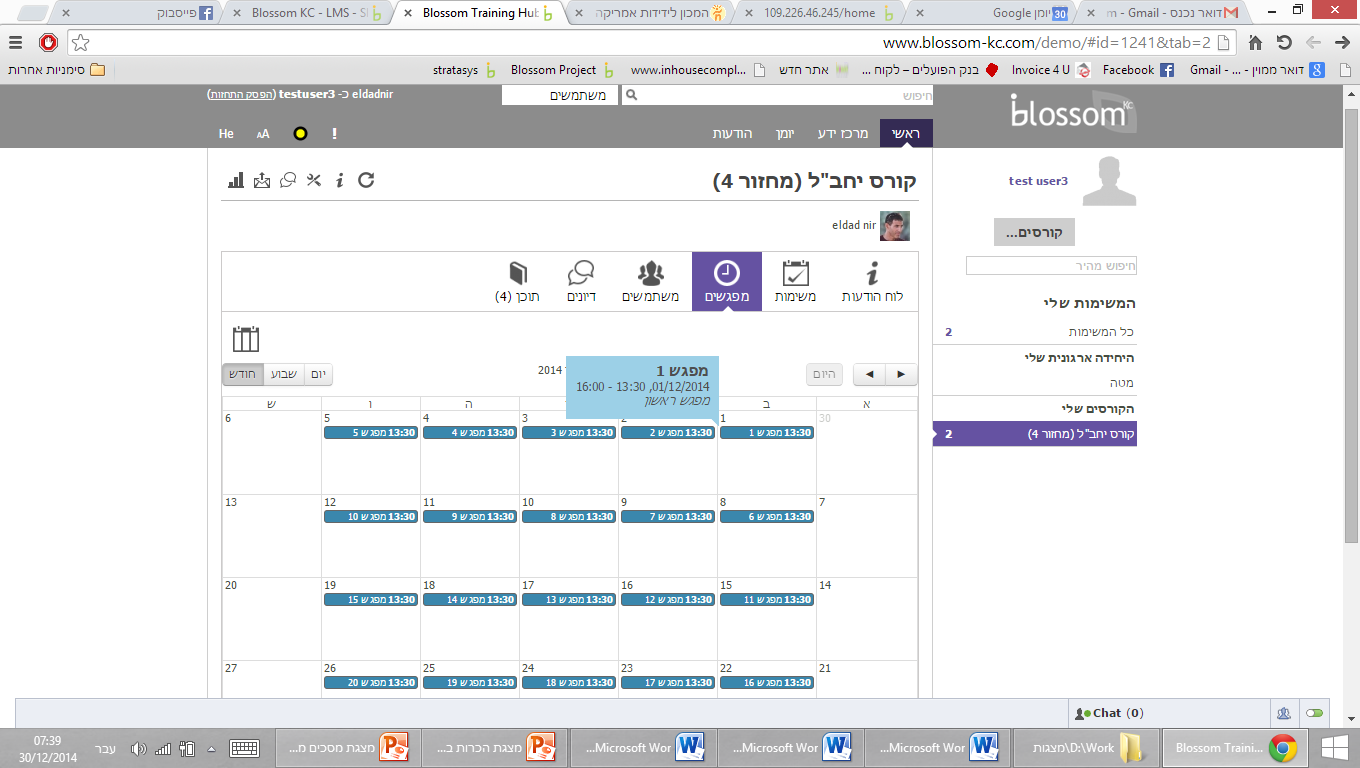 טבלת המפגשים
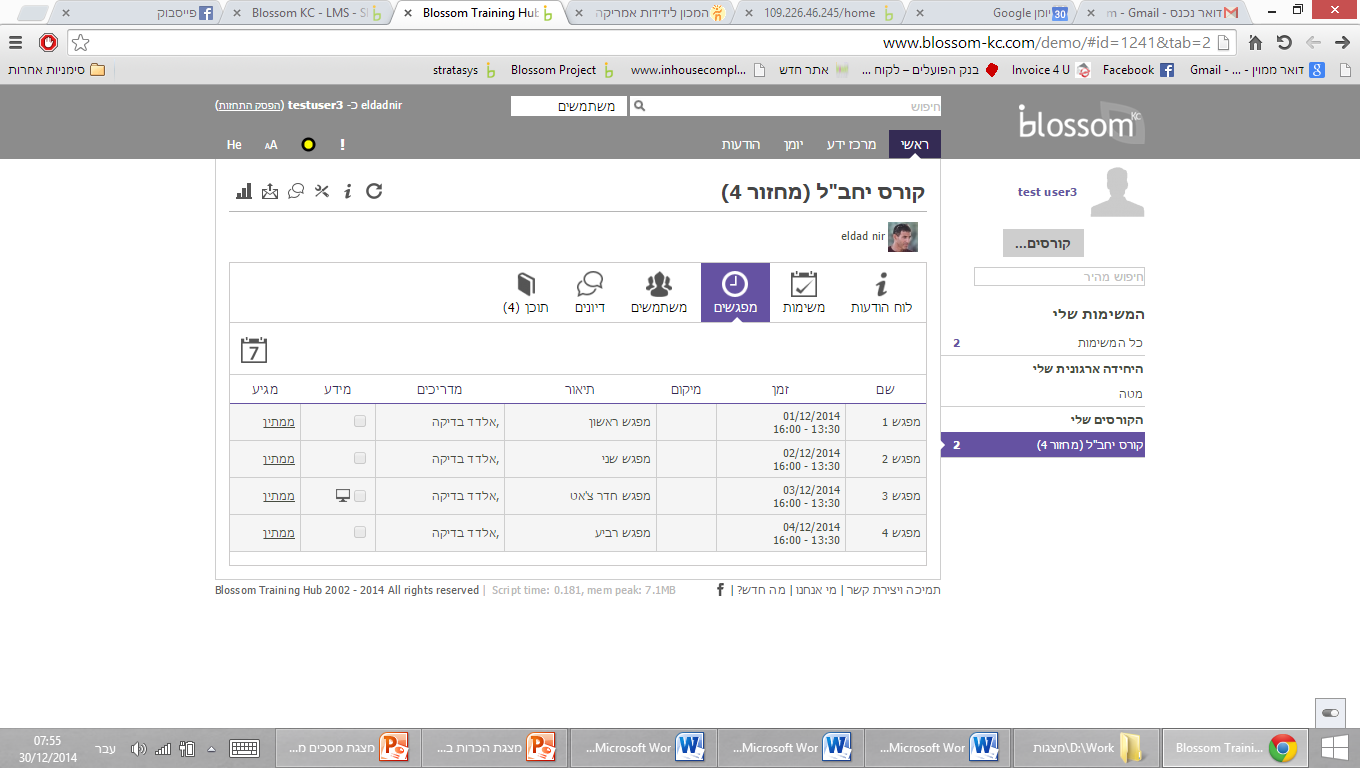 עמוד התכנים והשיתוף בקורס
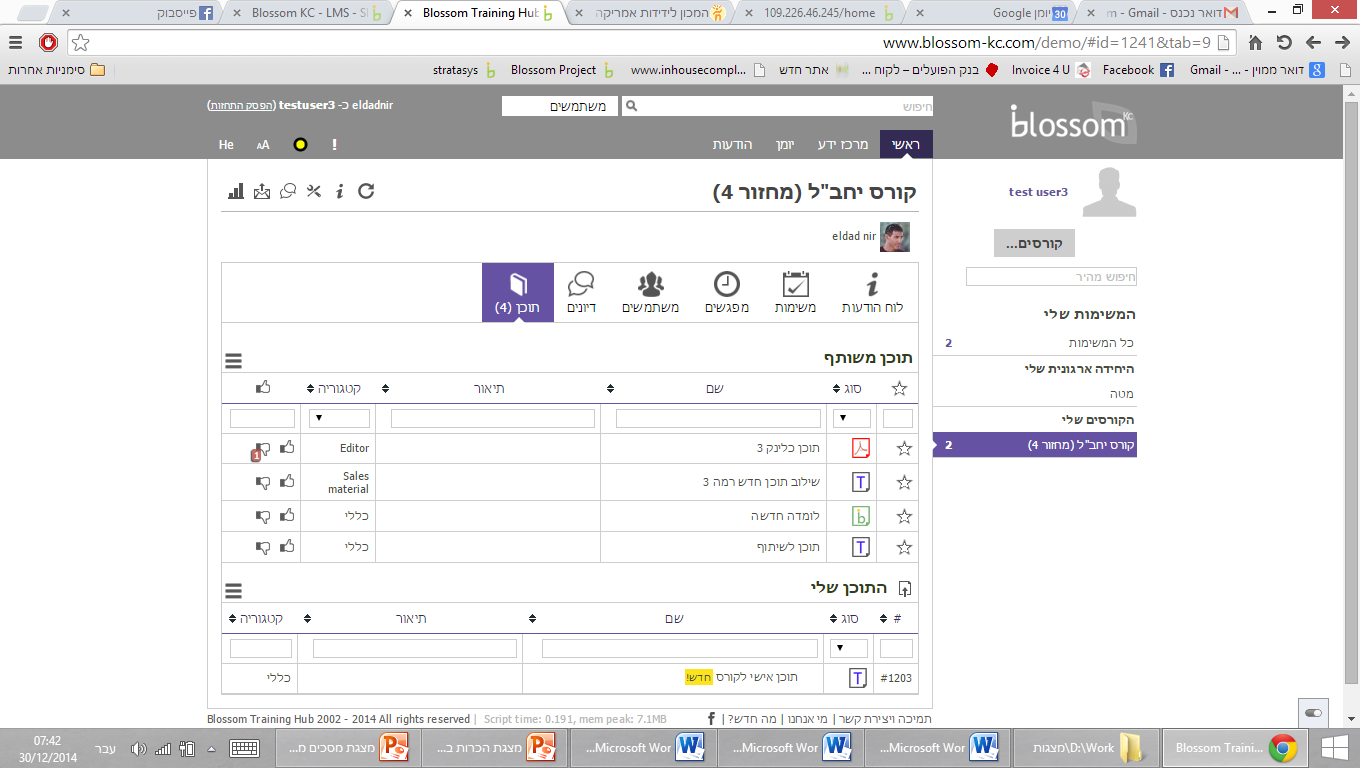 סילבוס קורס אוטומטי
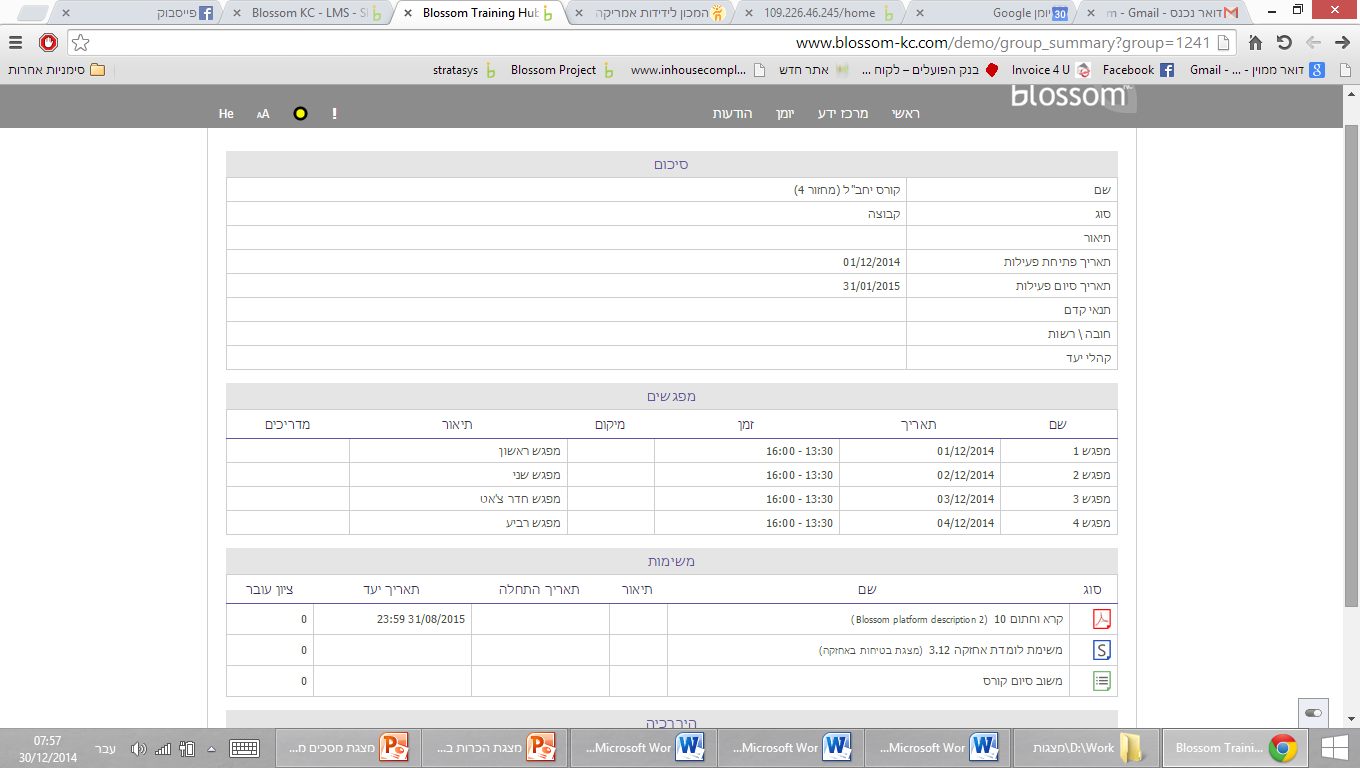 מרכז הידע ושיתוף התכנים
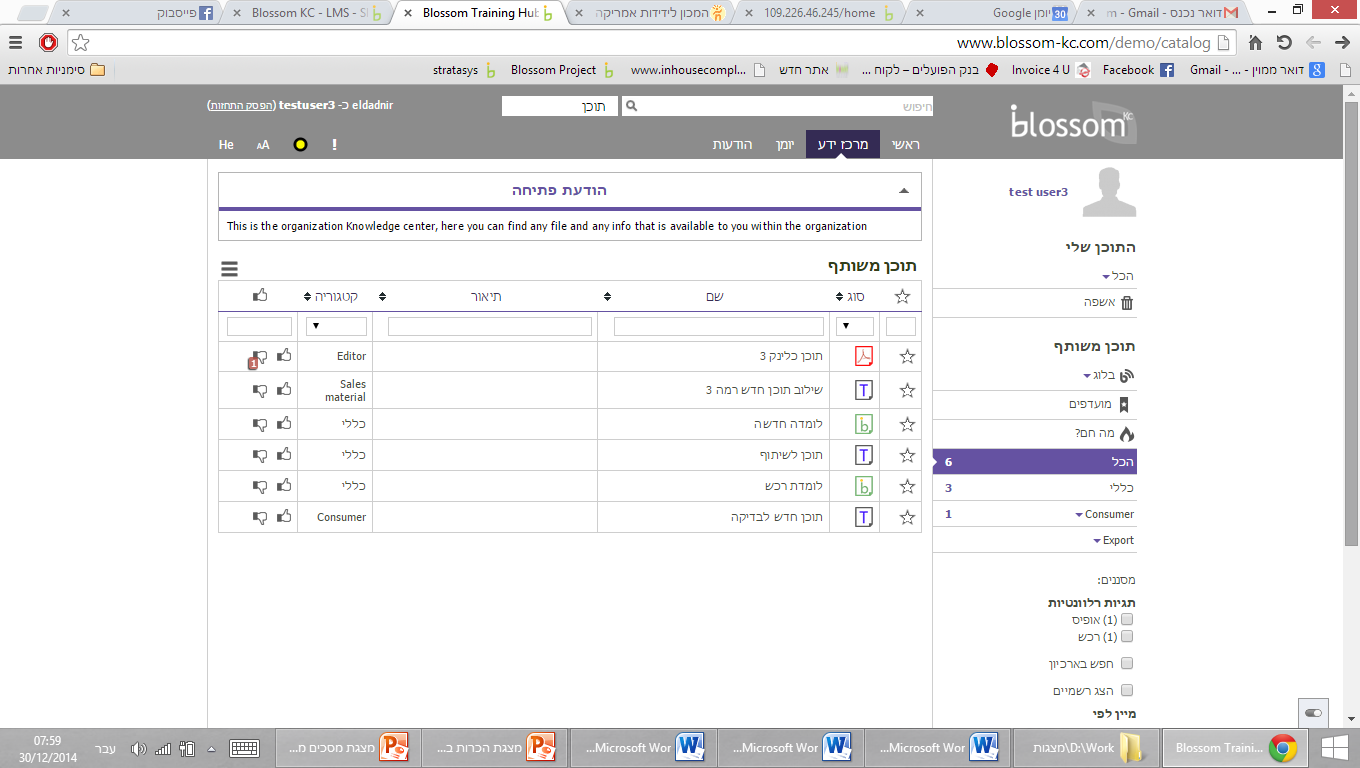 כרטיס אישי משתמש
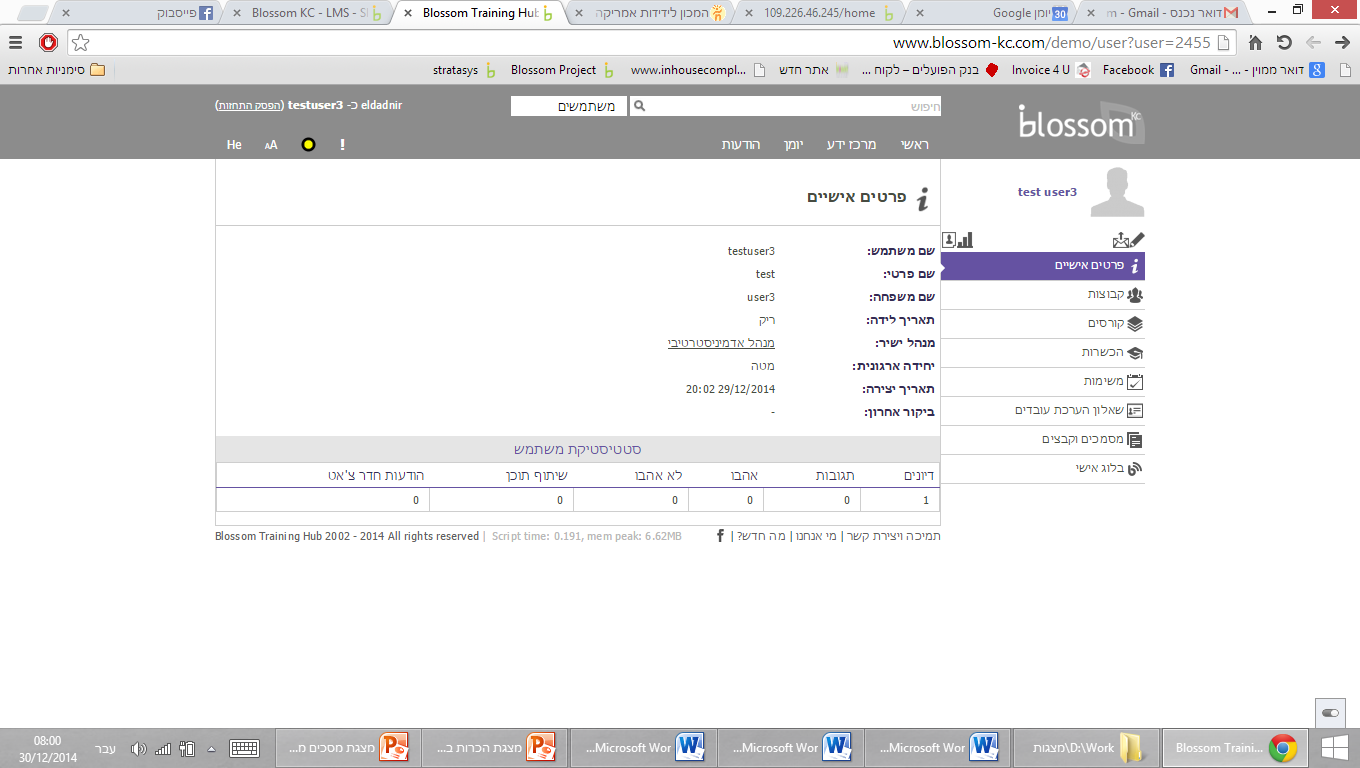 מפגש חדר צ'אט
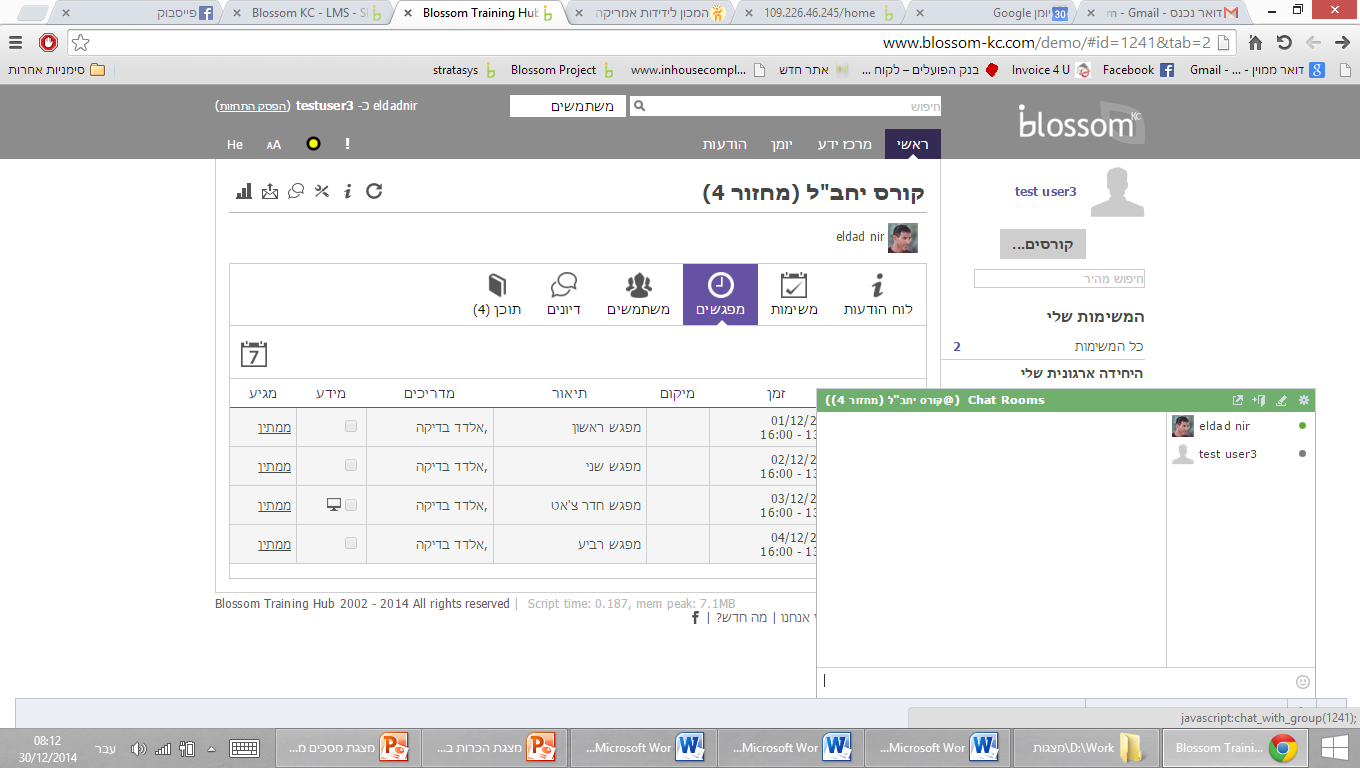 עמוד פורומים / דיונים
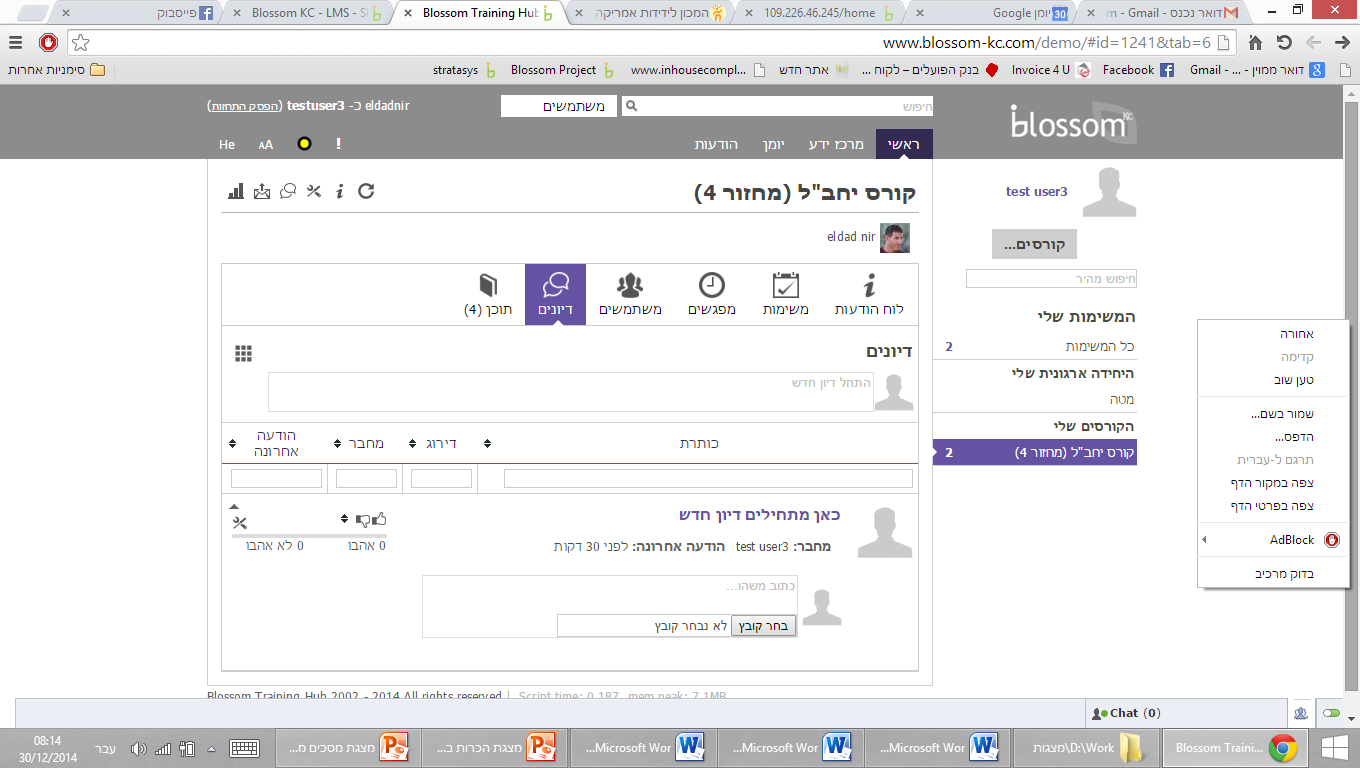 צ'אט אישי ועמוד המשתמשים בקורס
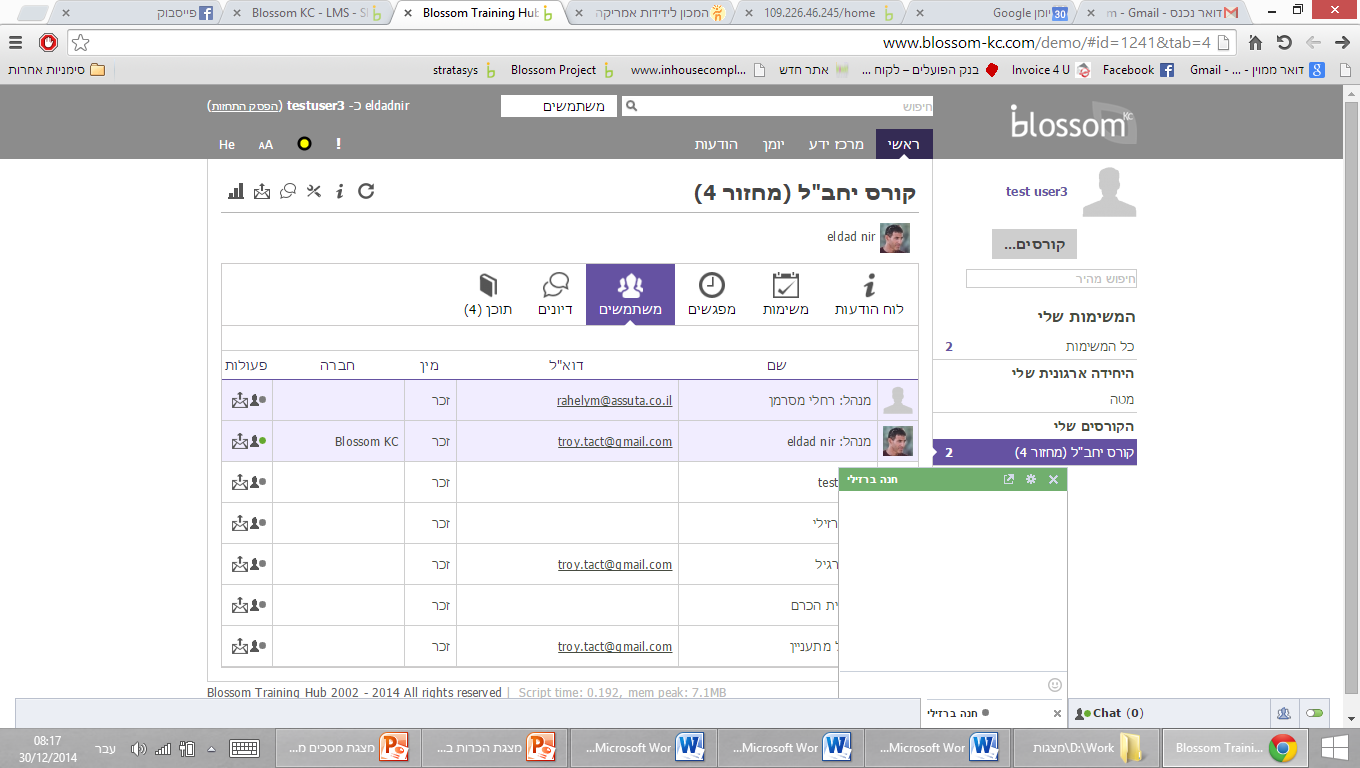 מענה על מבחן / משוב
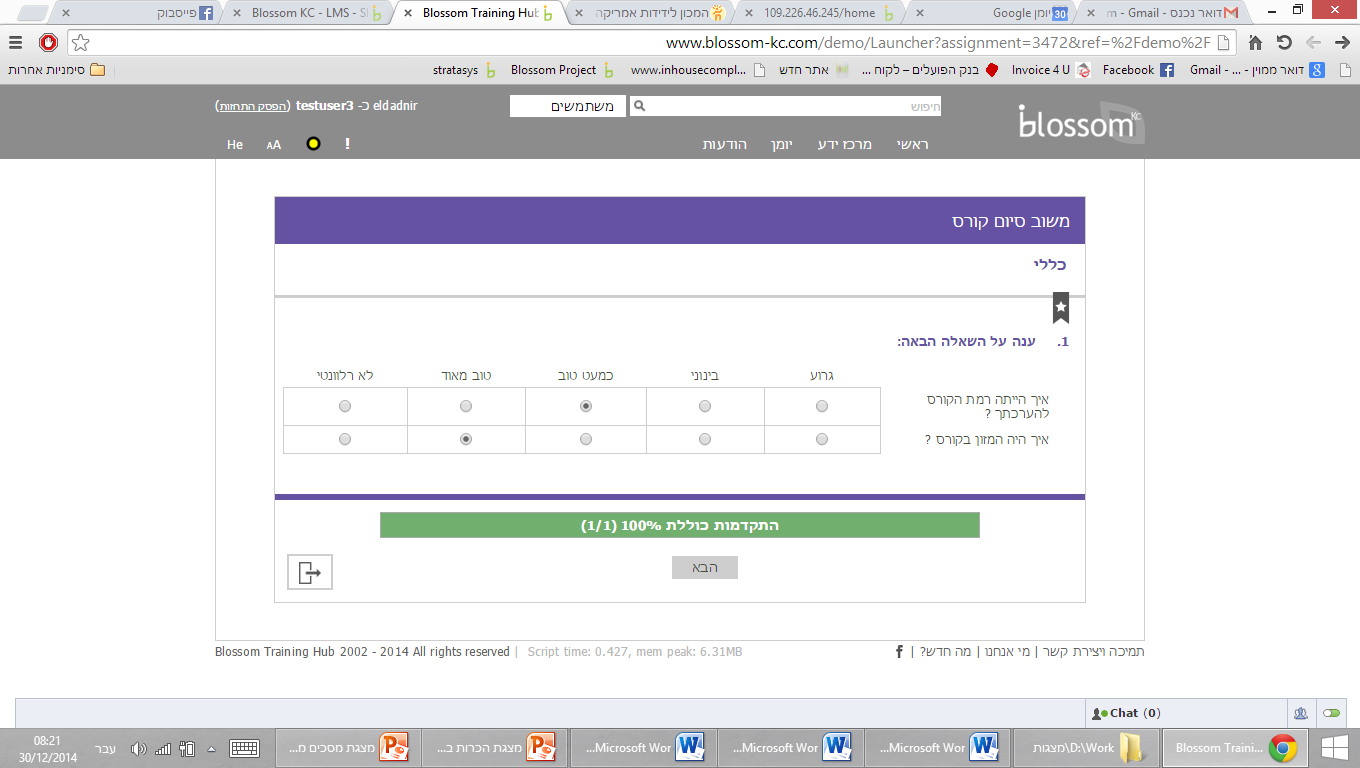 עמוד הגשת עבודות
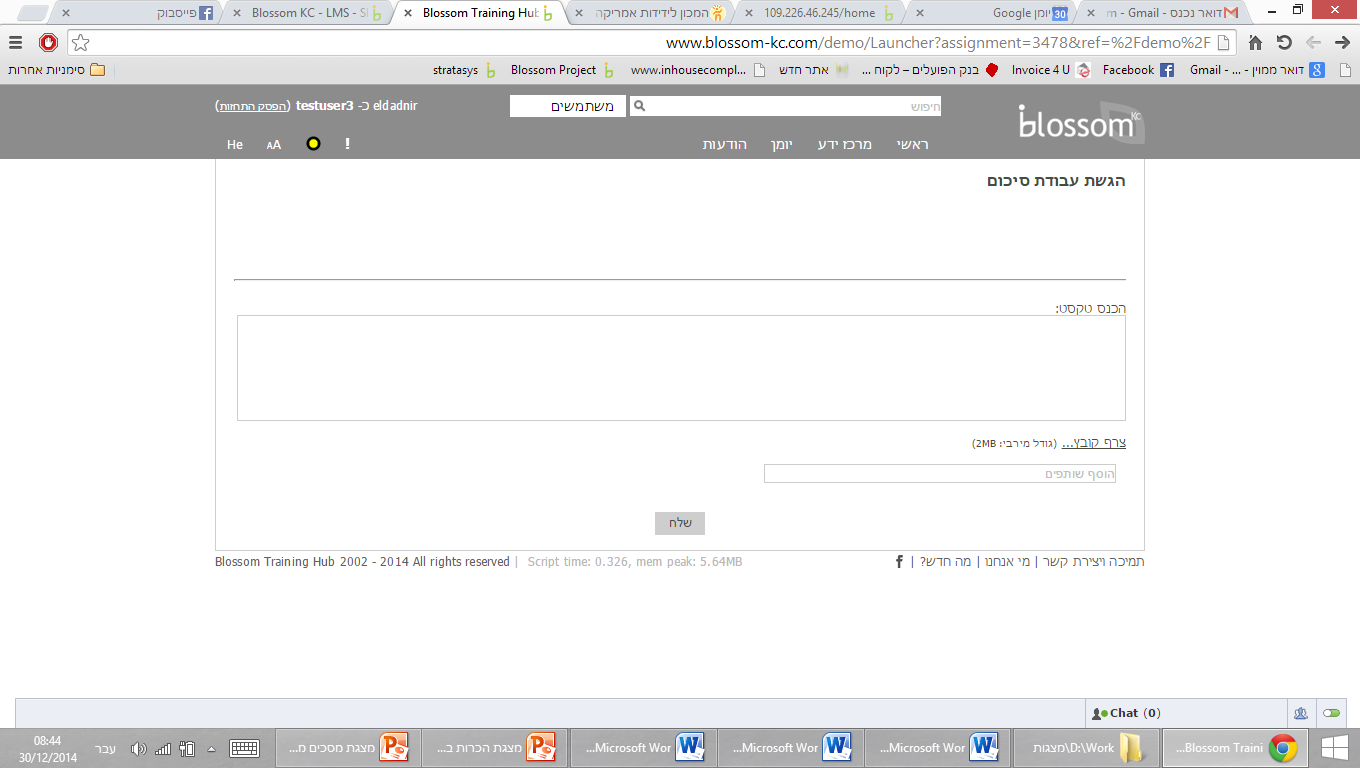 דוח מבצעים - גרף
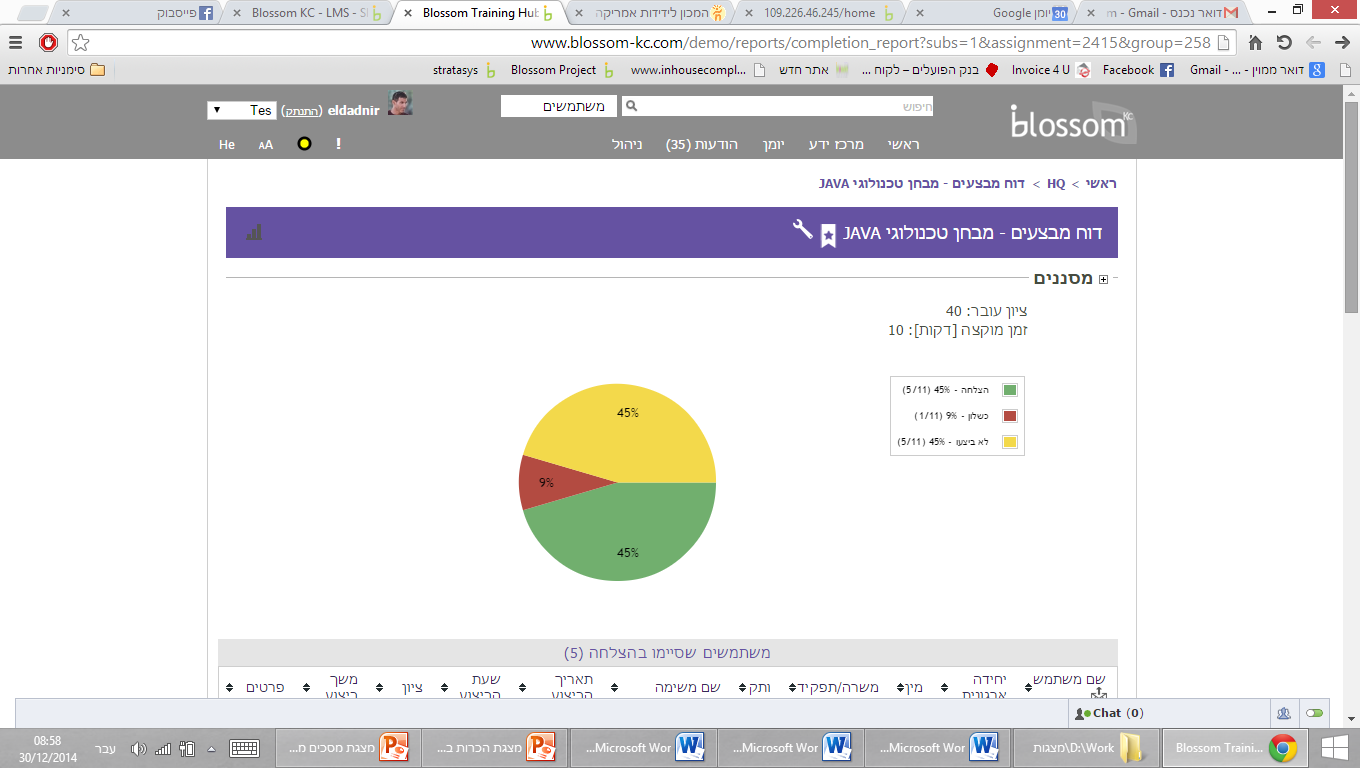 דוח מבצעים – טבלת התפלגות
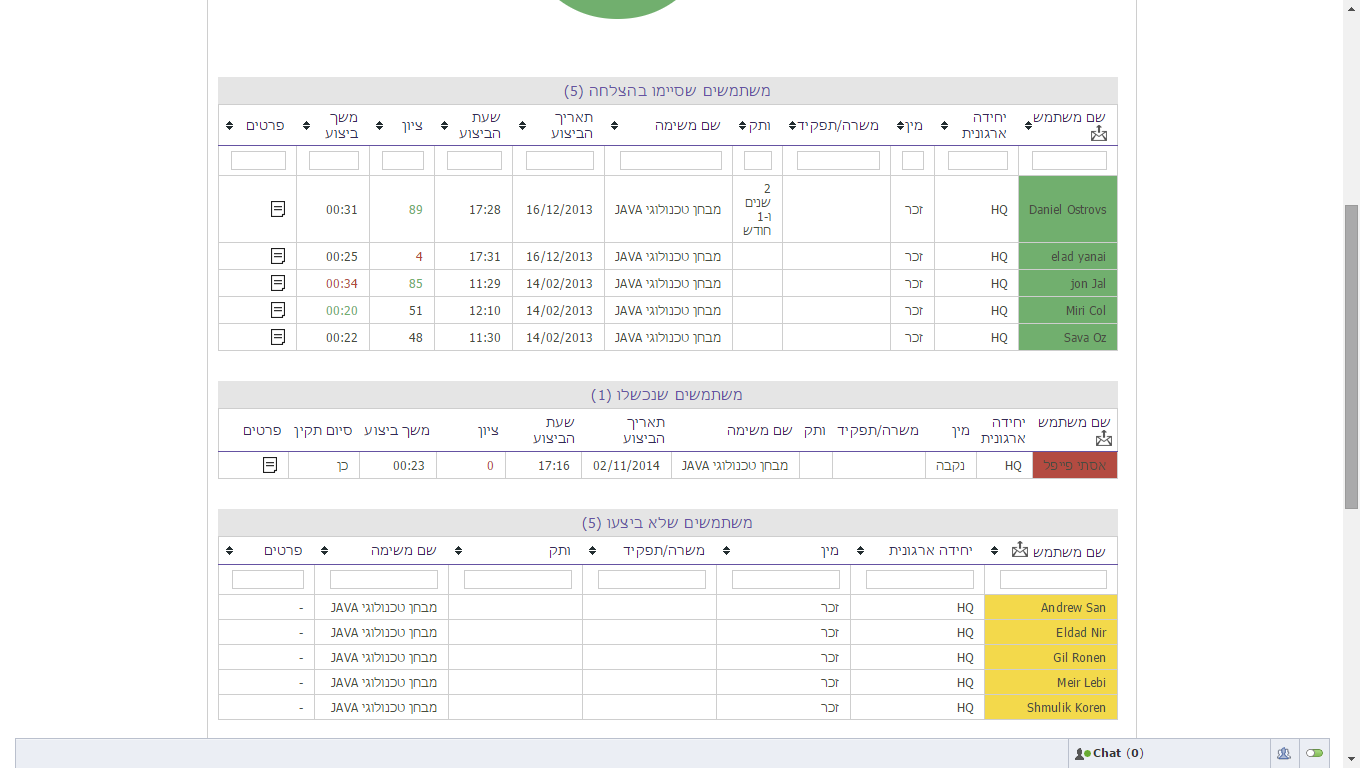 דוח מבצעים – סטטיסטיקת משימה
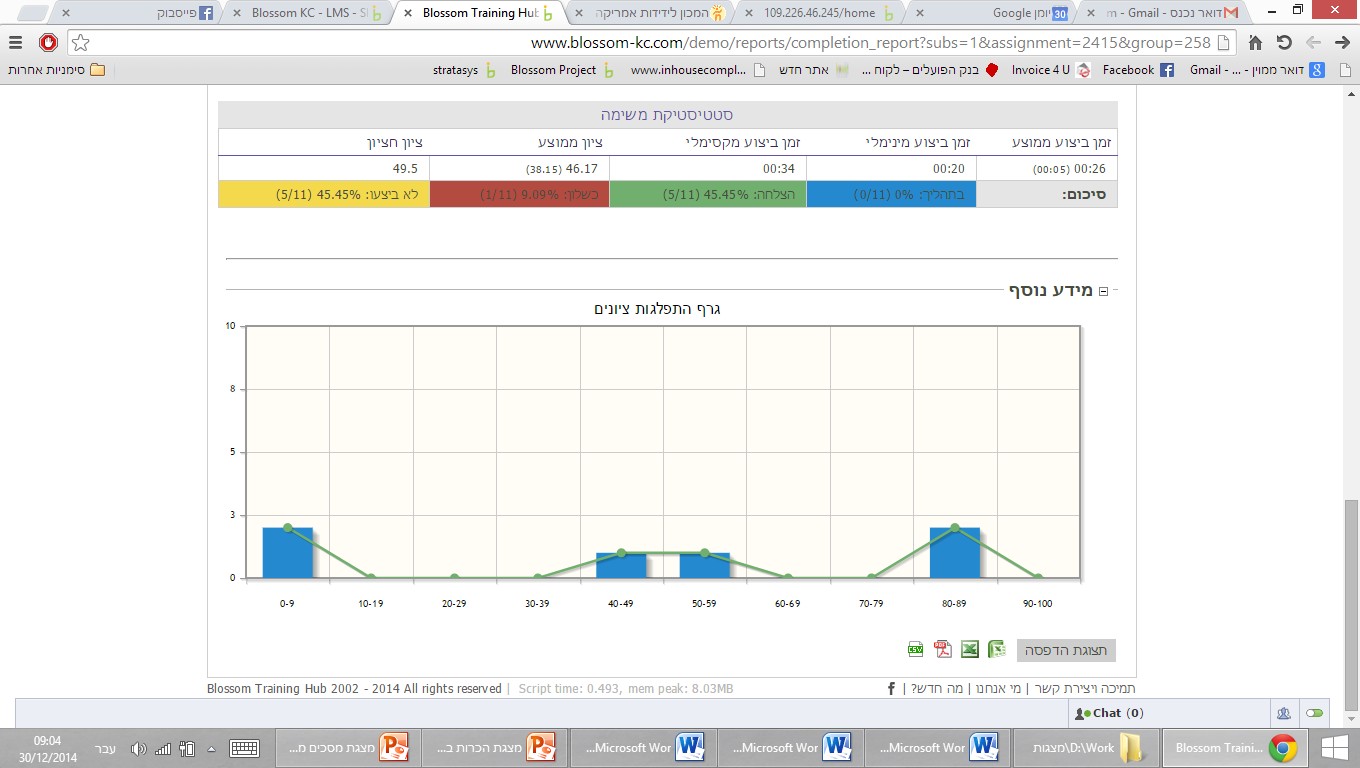